Передавання настрою у пейзажі за допомогою кольору. Пуантилізм.
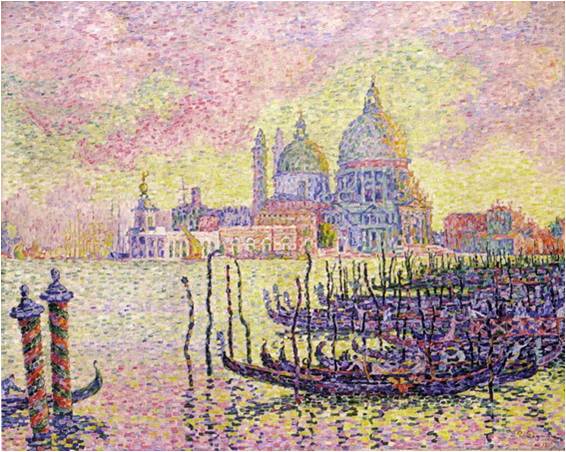 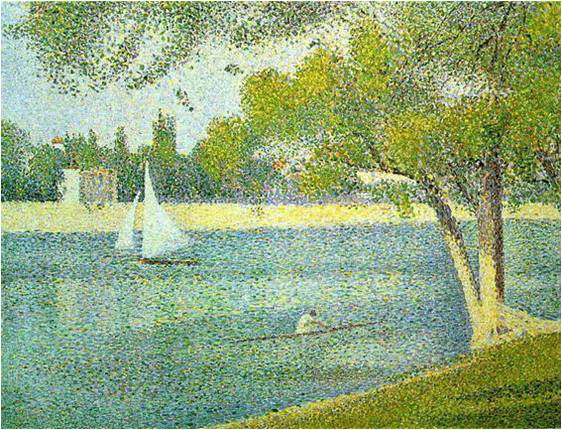 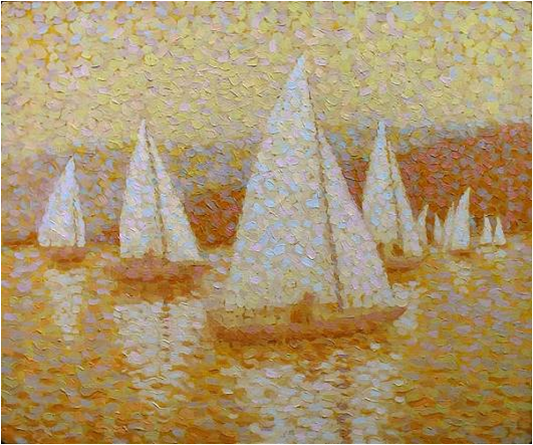 6 клас
Виконала: Гуд Світлана Сергіївна
вчитель образотворчого мистецтва 
КЗ “НСЗШ I-III ст. №4”, м.Нікополь
Мета:
Навчальна: поглиблювати знання про пейзажний жанр, навчати передавати настрій у пейзажі за допомогою кольору, розповісти про вплив світла на колір у пейзажному живописі, навчити застосовувати набуті знання в практичній  діяльності, ознайомити з технікою пуантилізму;
Розвивальна: розвивати кольоросприйняття ока, навички передавання настрою у пейзажі засобами живопису;
Виховна: прищеплювати любов до природи, дбайливе ставлення до неї, зацікавленість пейзажними творами образотворчого мистецтва.
Шишкін І. -
«На півночі дикій»
Поль Сіньяк -                                     «Сосна в Сен-Тропе»
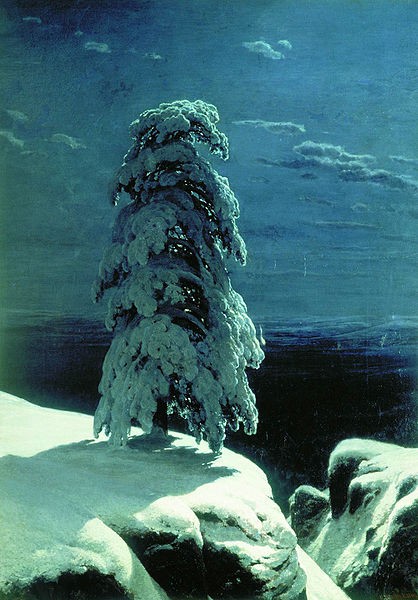 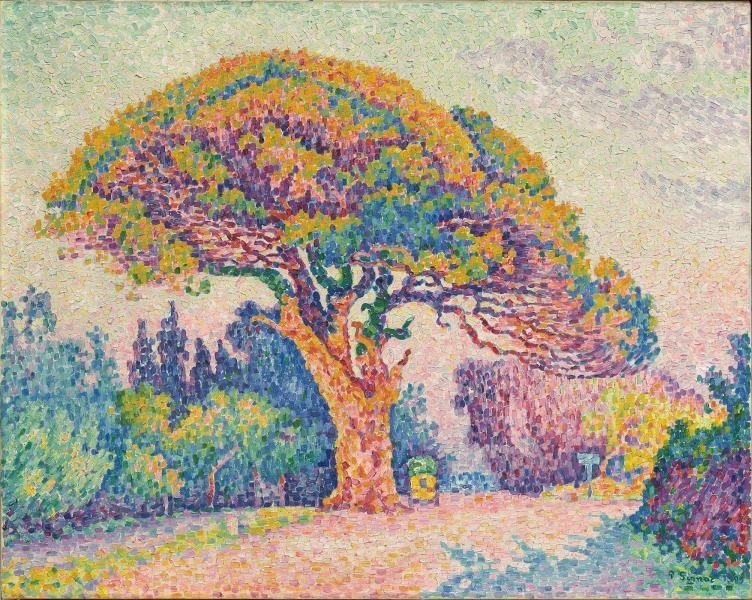 Яке враження склали на вас ці роботи? Чим вони різняться?
Які засоби виразності використовували художники для зображення цих дерев?
Чи передають ці роботи настрій? Який?
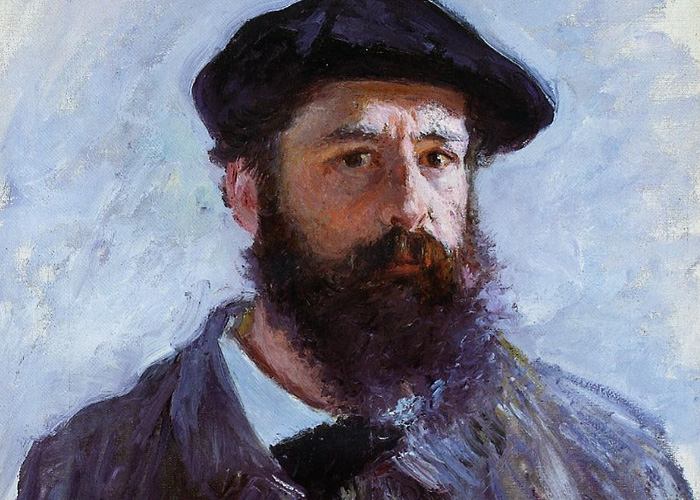 Клод Моне(1840-1926)
Серія робіт “Стоги в Живерні” французького художника Клода Моне:
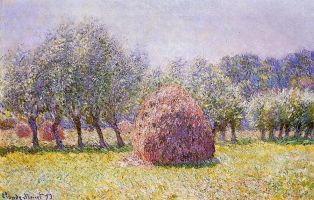 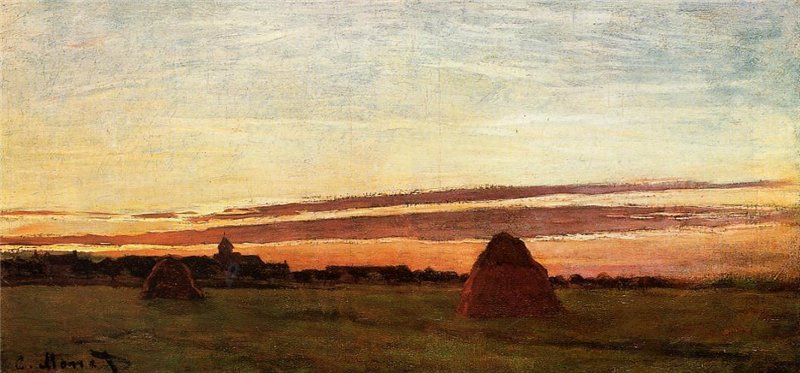 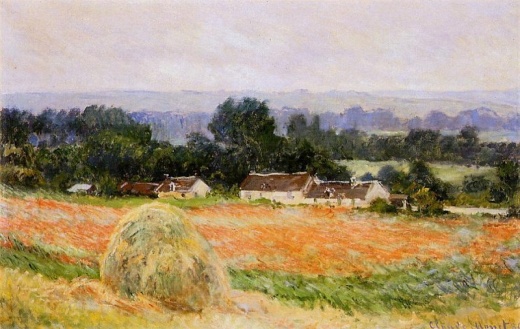 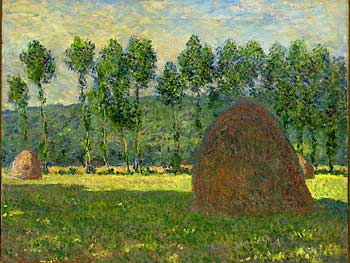 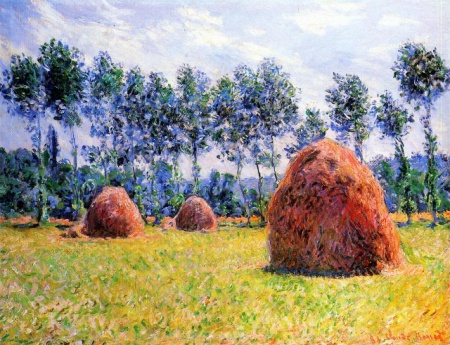 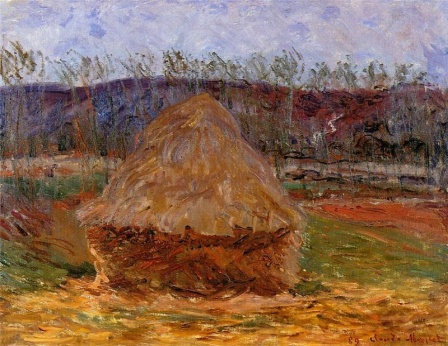 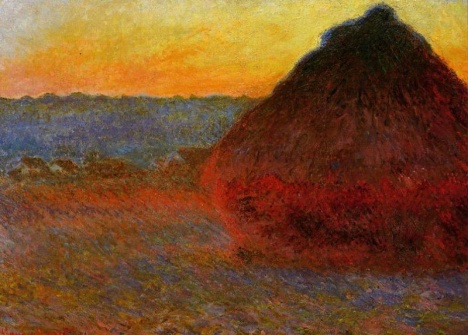 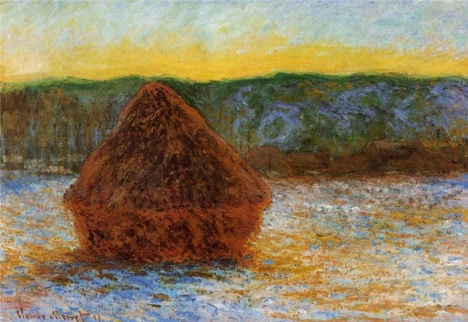 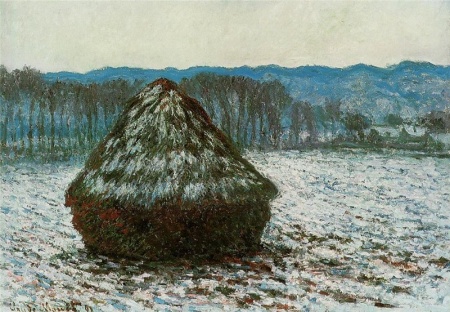 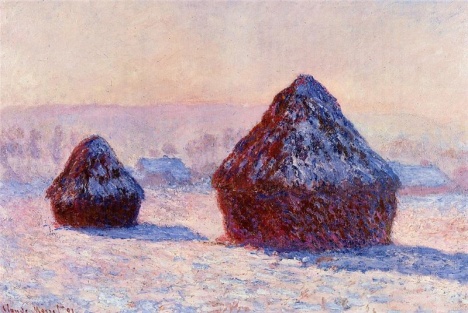 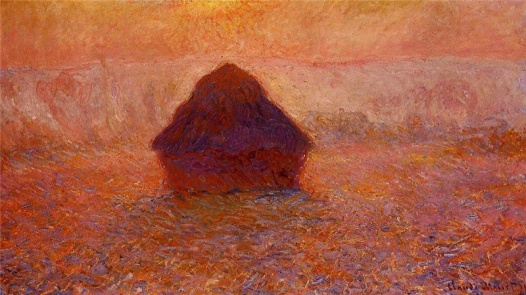 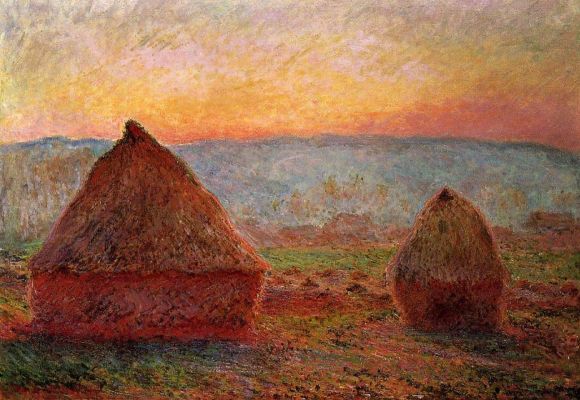 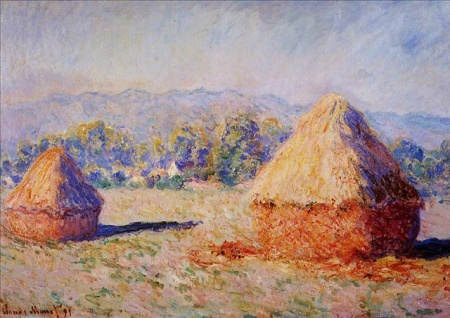 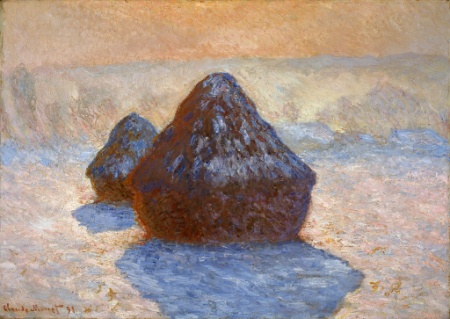 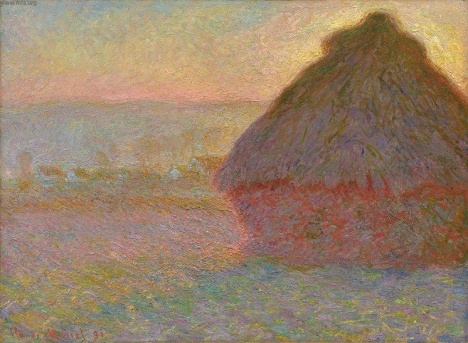 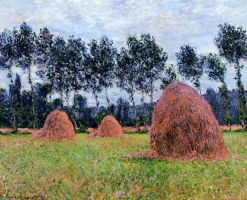 Порівняйте дві роботи. Чи можна вважати ці пейзажі пейзажими-настроями?
Клод Моне – 
“Стоги.Кінець літа. Ранок.”
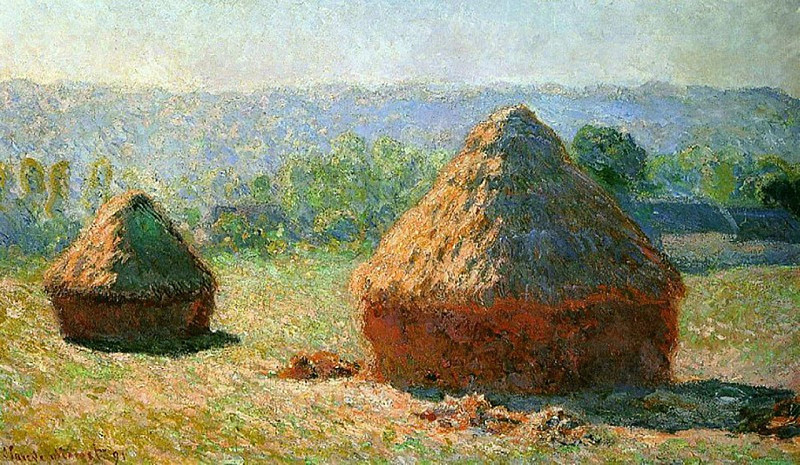 Клод Моне – 
“Стоги. Похмурий день.”
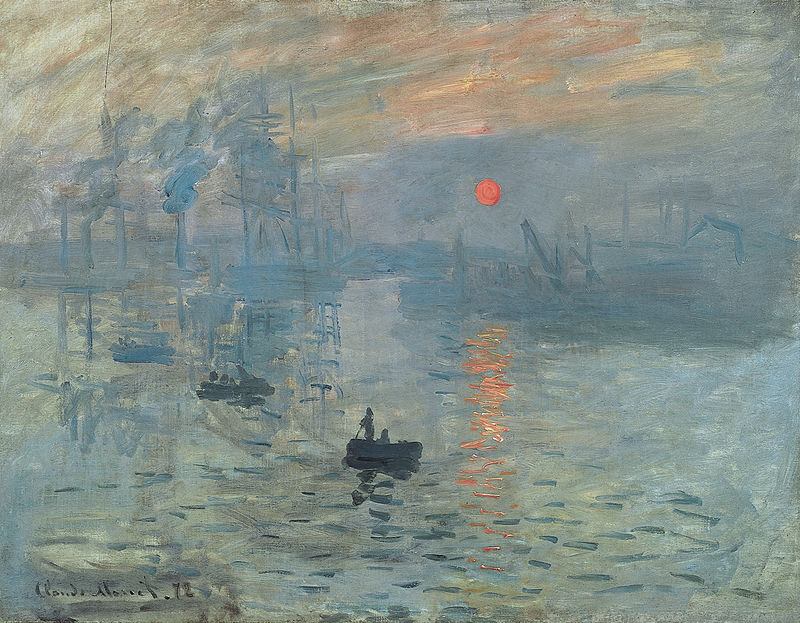 Клод Моне – 
“ Враження. Схід сонця. ”
Імпресіонізм (від франц. impression – враження) – напрямок у мистецтві останньої третини ХІХ – початку ХХ ст. Найповніше вираження отримав у французькому живопису. Художники-імпресіоністи прагнули зберегти силу і свіжість першого враження, що дозволяє відтворити у живописному творі неповторно характерні риси.
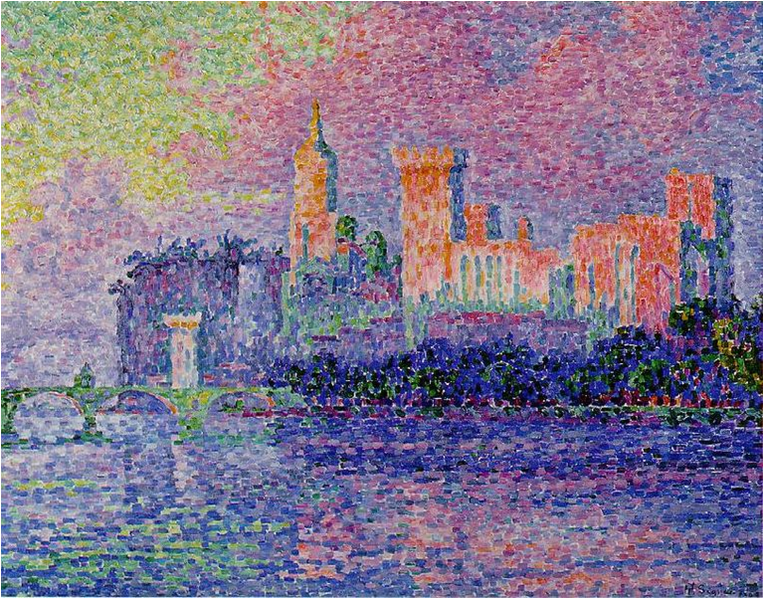 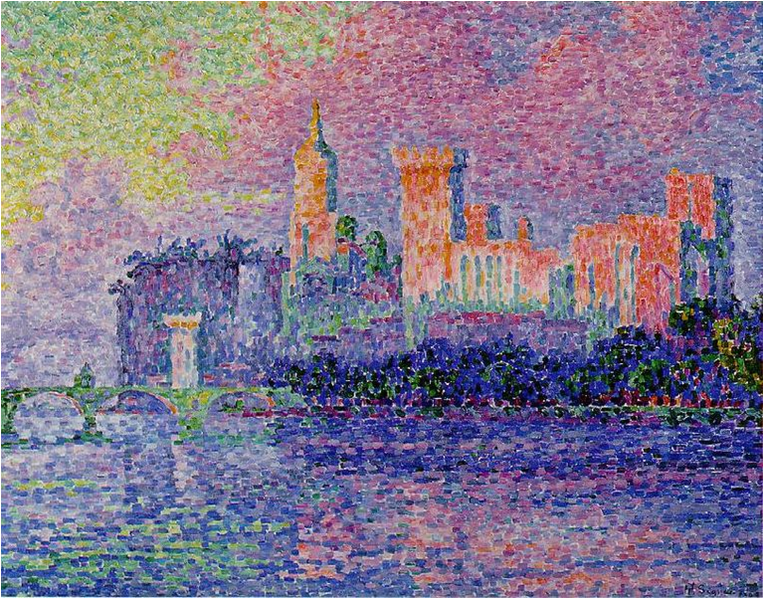 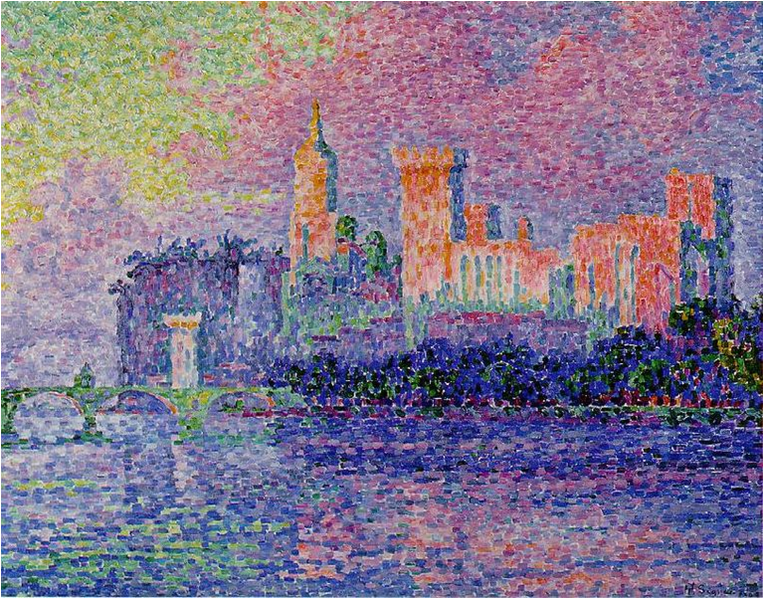 Імпресіоністи відмовилися від змішування кольорів на палітрі, почали писати чистими яскравими фарбами, щільно наносячи їх на полотно окремими мазками. Потрібний тон кольору можна було побачити у разі споглядання роботи на відстані, що отримало назву – оптичне злиття.
Паунтилізм (від франц. роіnt - крапка) – манера живопису мазками у вигляді однакових за розміром кольорових крапок.
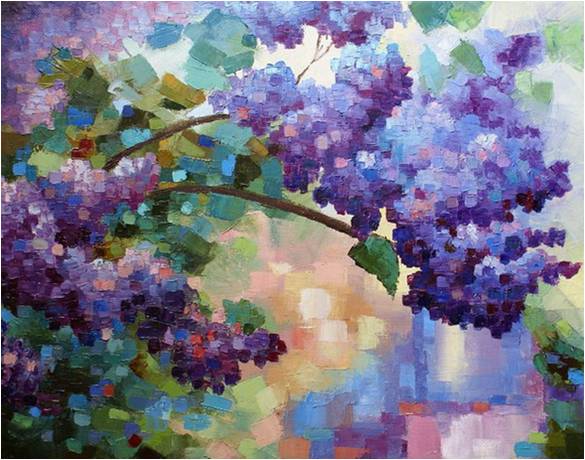 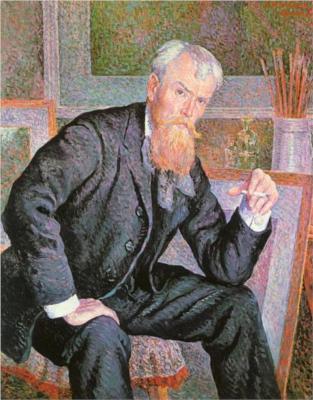 Поль Сіньяк(1863-1935)- французький художник.Яскравий представник пуантилізму.
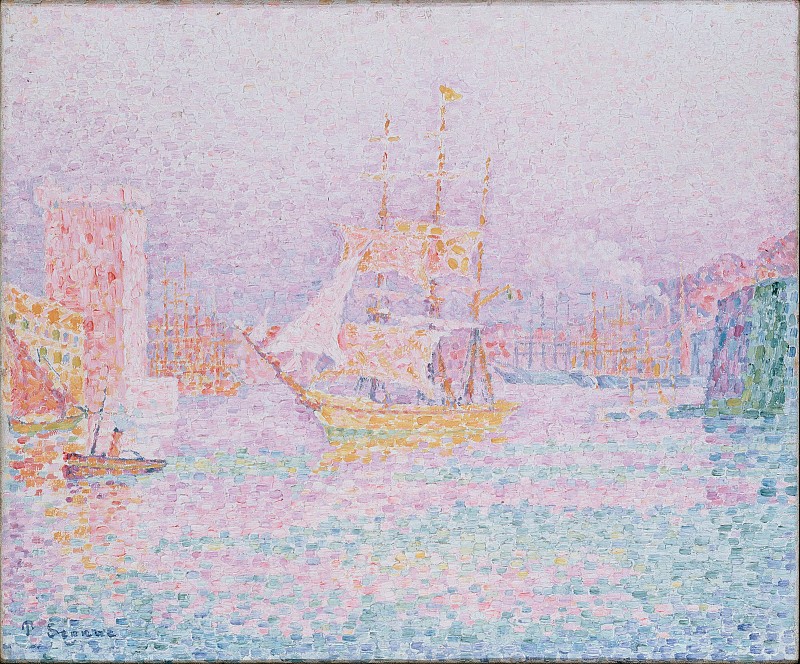 Поль Сіньяк– 
“Гавань в Марселе.” 1907
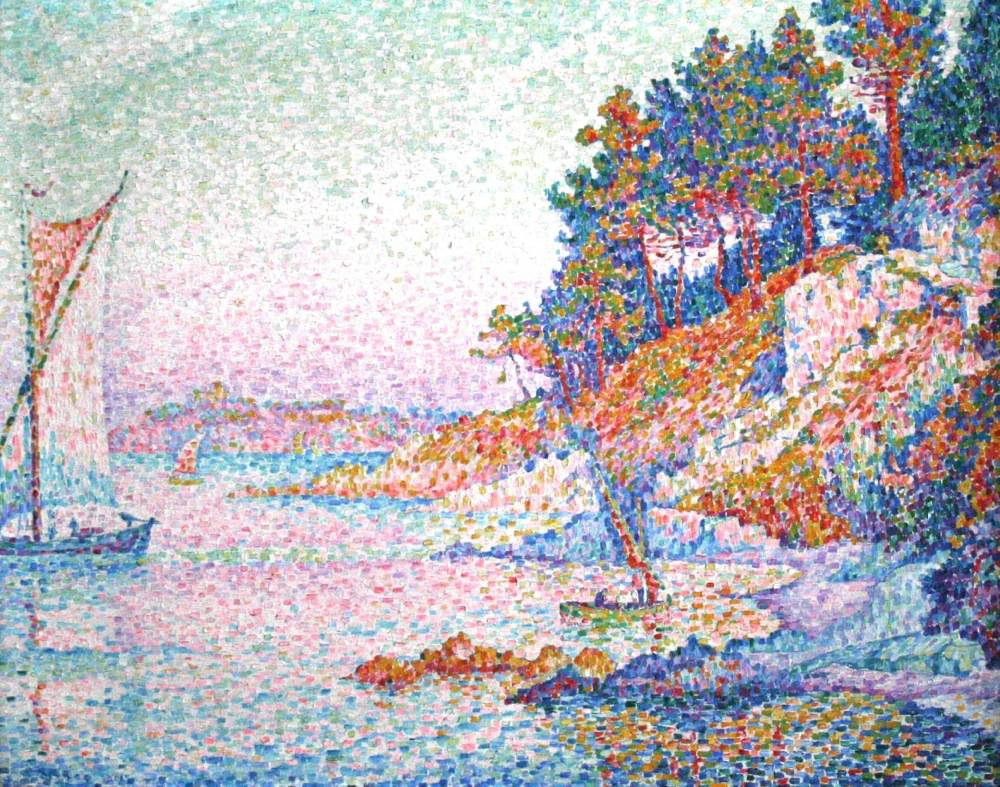 Поль Сіньяк– 
“Бухта.”
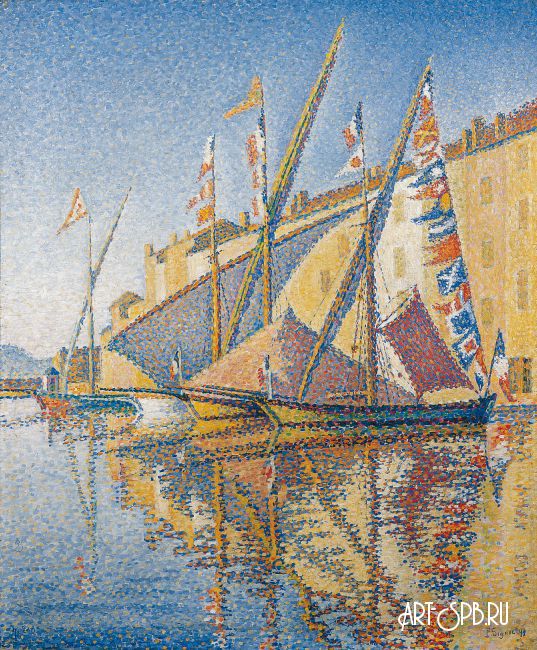 Поль Сіньяк– 
“Червоний буй.”
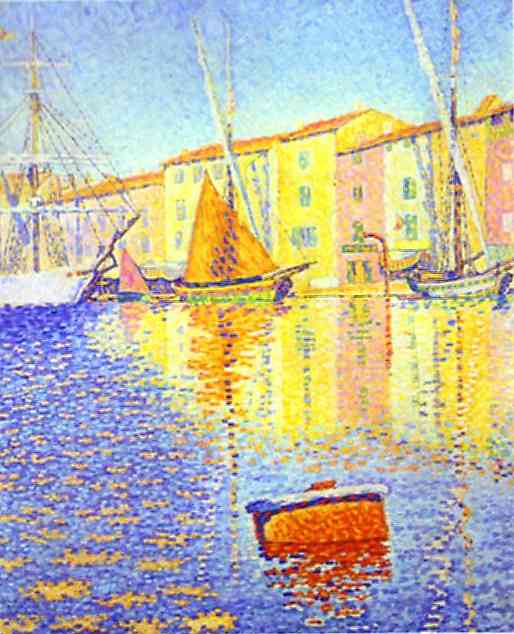 Поль Сіньяк– 
“Гавань у Сен-Тропе.”
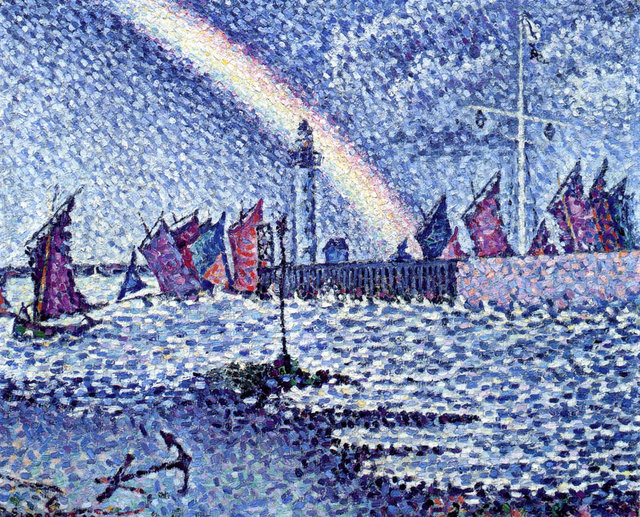 Поль Сіньяк– 
“Порт Колліура.”
Мотив пейзажу – це сукупність виразних особливостей певного явища або кутка природи.
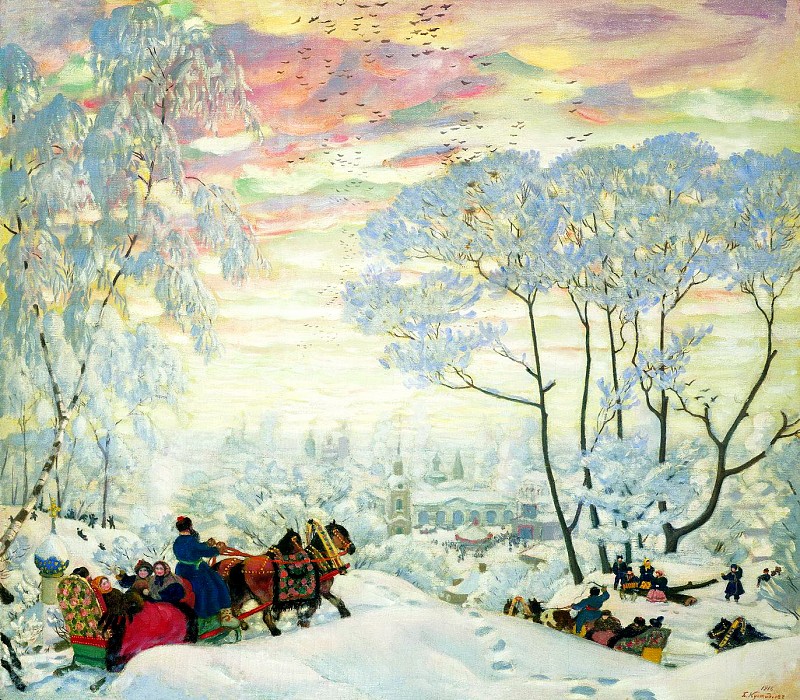 Ю.Клевер– 
“Зимовий пейзаж.”
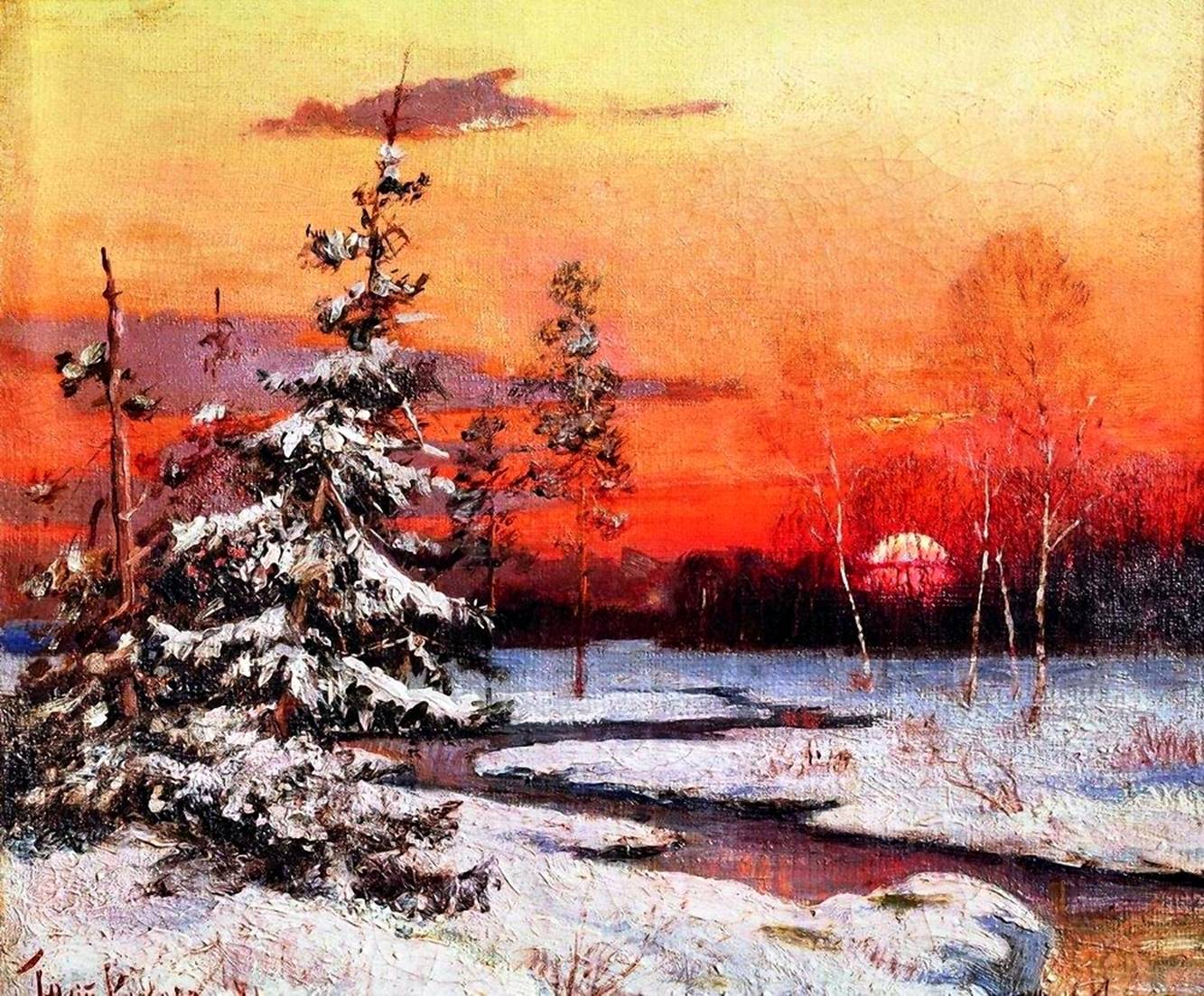 Б.Кустодієв– 
“Зима.”
Практична робота учнів:
Виконати композицію “Настрій у зимовому пейзажі” в техніці пуантилізму.
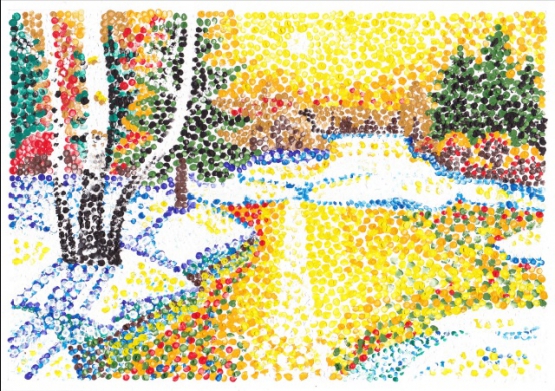 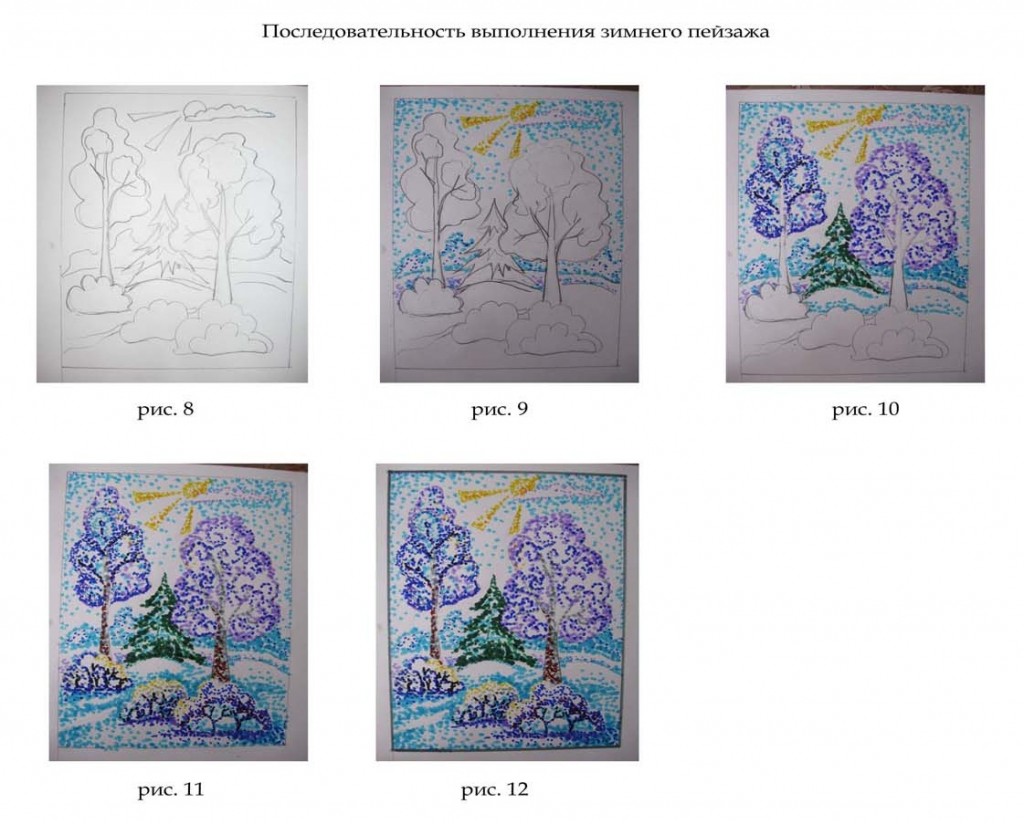 Послідовність виконання роботи:
1.Оберіть мотив своєї роботи.
2.Простим олівцем визначте лінію горизонту,окресліть основні елементи пейзажу.
3. Виконавши малюнок олівцем, почніть роботу фарбами в техніці пуантилізму.
Дякую за увагу!